Rate of Interest
Effective    VS.
Nominal
Effective    VS.
Nominal
Effective    VS.
Nominal
Effective    VS.
Nominal
Interest is charged on the same basis  as the payment
Explanation
Explanation
Example-1
Example-1
Example-2
Example-2
Example-2
Example-3
Example-3
Example-3
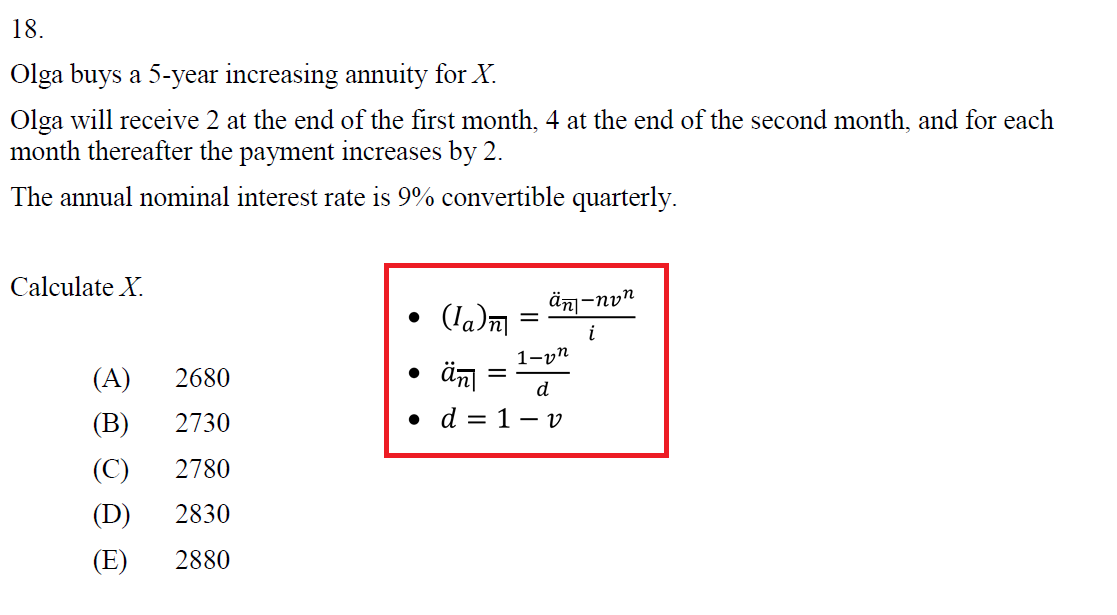 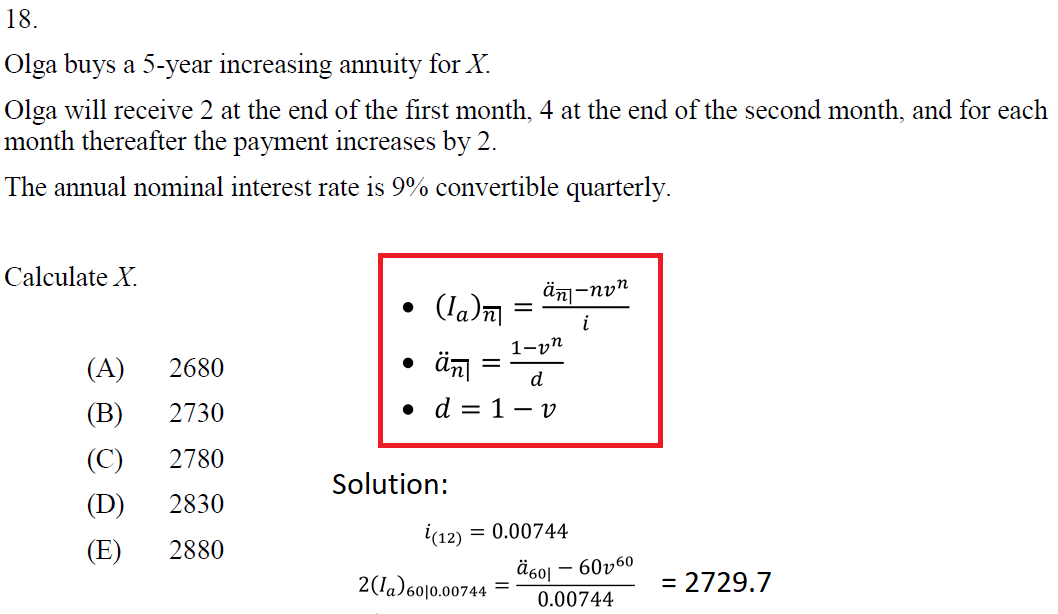 Rate of Discount
Rate of Discount
Nominal and Effective rate of Discount
Nominal and Effective rate of Discount
Nominal and Effective rate of Discount
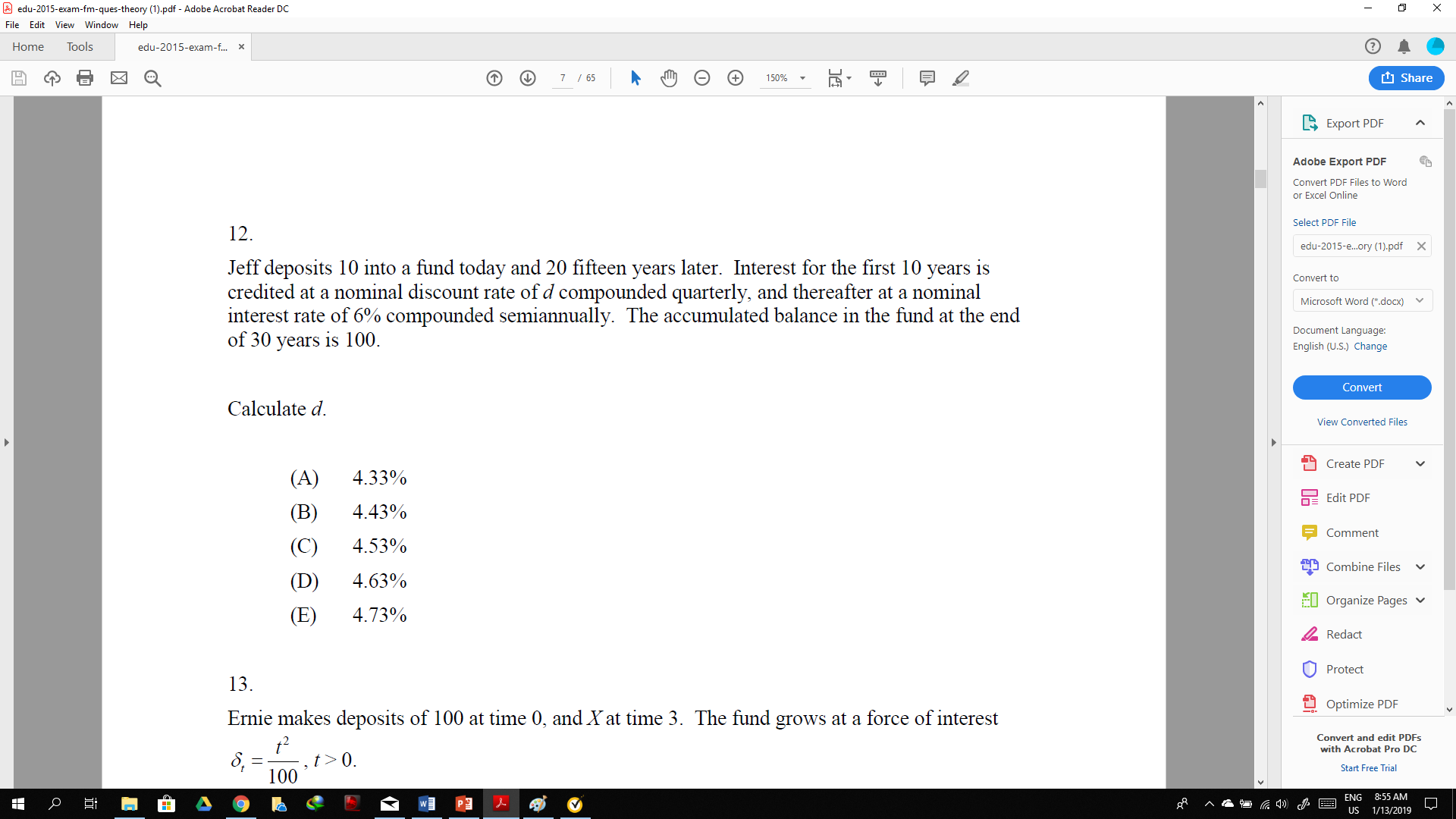 Discounting using the Annual Effective
Two-year Effective interest rate